Здоровые зубы –     залог здоровья
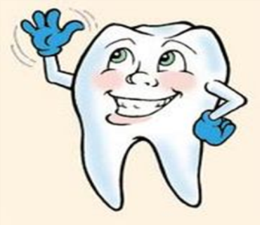 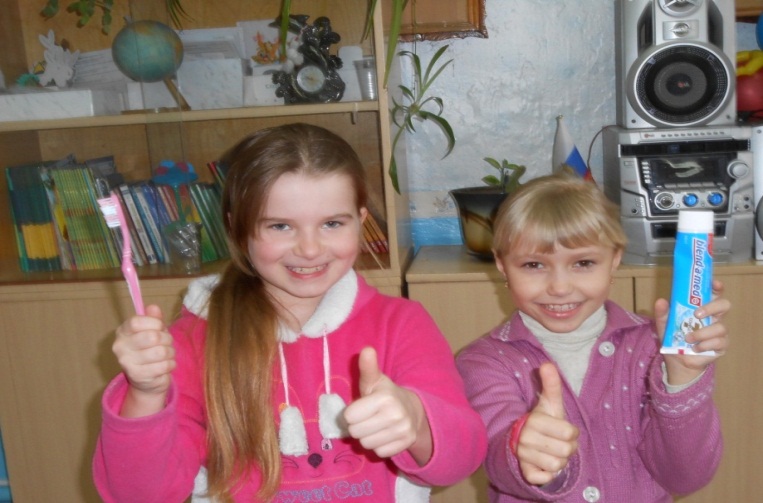 Работу выполнили:  учащиеся 2 класса
                               МКОУ « Солодушинская СОШ»
                      Учитель:  Пономарёва Н.А.
Цель:   показать необходимость ежедневного и правильного ухода за зубами.
Актуальность
Одна из основных задач общества – это забота о здоровье человека. А здоровье человека напрямую связано не только с полноценным и правильным питанием, но и гигиеническими правилами ухода за телом и полостью рта. Нередко одной из причин пропусков уроков является то, что у детей болят зубы, а всё дело в том, что дети употребляют много сладостей и не следят за состоянием своих зубов.
   Большинство детей не знают правил ухода за зубами, да и зачем нужно чистить зубы, с какой целью применяется зубная паста, точного ответа тоже не могут дать. Поэтому мы решили изучить информацию об уходе за зубами.
ВИДЫ  ЗУБОВ     И  ИХ  ФУНКЦИИ
РЕЗЦЫ – разгрызать  твёрдую пищу

КЛЫКИ – откусывать твёрдую пищу

КОРЕННЫЕ ЗУБЫ – перетирать пищу
Для чего ухаживать           за зубами
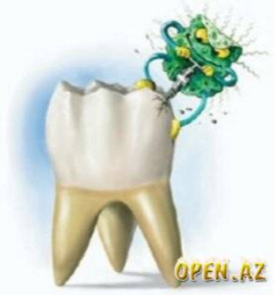 Правильный уход за зубами - это признак  культуры. Неприятный запах изо рта  препятствует общению.
     Индивидуальная гигиена полости рта - это  удаление остатков пищи и зубного налета с поверхностей зубов,  десен и языка с помощью средств специального назначения. Гигиена полости рта - это основа нашего здоровья, так как инфекция, которая локализуется в  больных зубах и около зубных тканях может стать причиной обострений хронических заболеваний любых органов. Поэтому еще в древности люди  жевали смолу, которая  очищала зубы  и придавала дыханию свежесть.
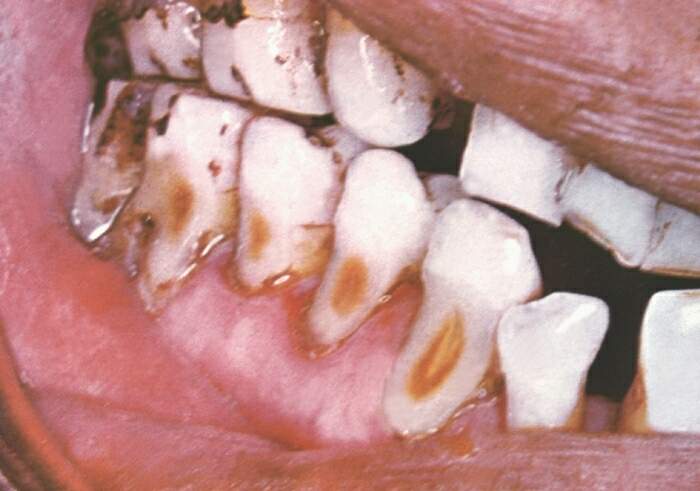 Результаты неправильного ухода за полостью рта
При неправильном уходе за зубами на них образуется зубной налет, который является источником  инфекции (воспаление твердых и мягких тканей зуба, около зубных тканей). Налет в основном  откладывается в  области перехода коронки зуба в корень (шейка зуба)  и в межзубных промежутках, поэтому  требуется тщательное очищение именно в этих труднодоступных местах.
     Но даже при регулярном тщательном уходе иногда  сохраняется неблагоприятное состояние полости рта. Это говорит о том, что средства по уходу за полостью рта были подобраны неправильно. В таком случае лучше обратиться к стоматологу, который посоветует, что именно вам больше подойдет.
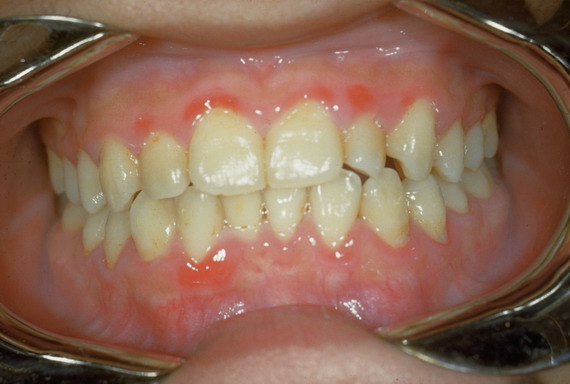 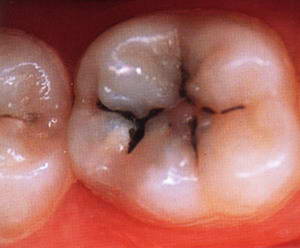 Индивидуальные средства по     уходу за зубами
Основные:
Зубная щётка
Зубная паста



Дополнительные:
Зубная нить
Ополаскиватели 
Жевательная резинка
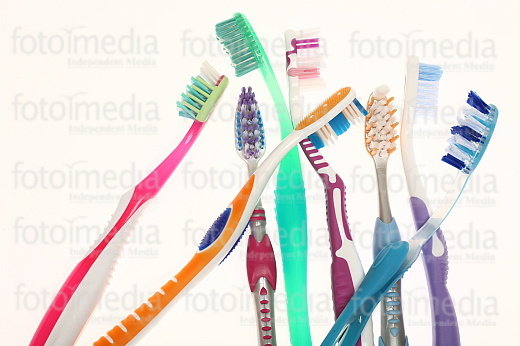 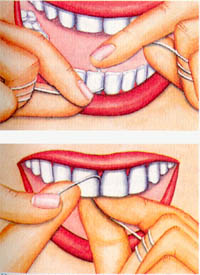 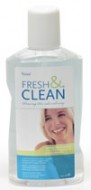 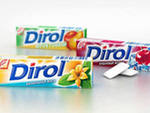 Гигиена ротовой полости
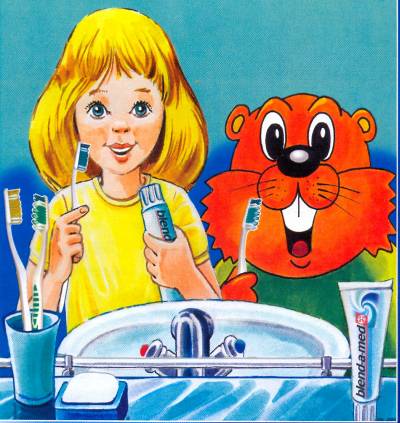 “Сто болезней входит через рот”. 
    (Китайская пословица)
Не забывайте дважды в день чистить зубы!
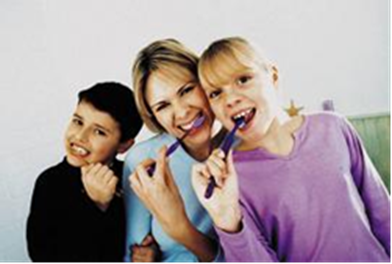 Вовремя меняйте  зубную щётку
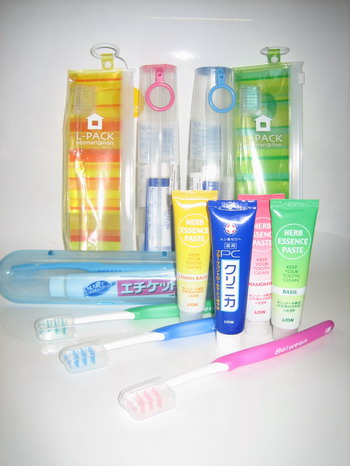 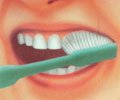 Посещайте стоматолога              2 раза в год
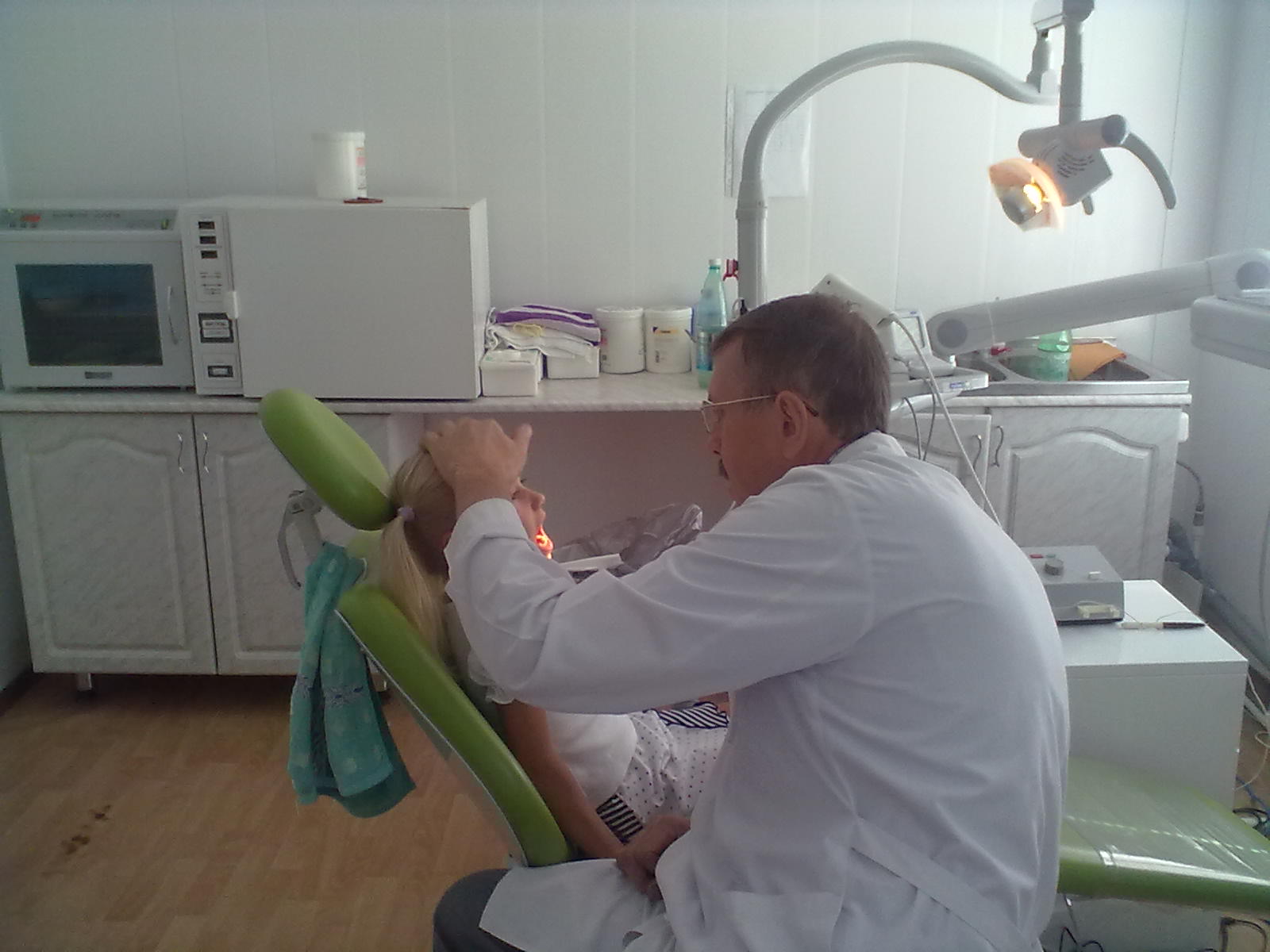 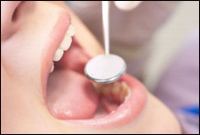 Ешьте полезные для здоровья зубов продукты: свежие овощи, фрукты, молочные продукты
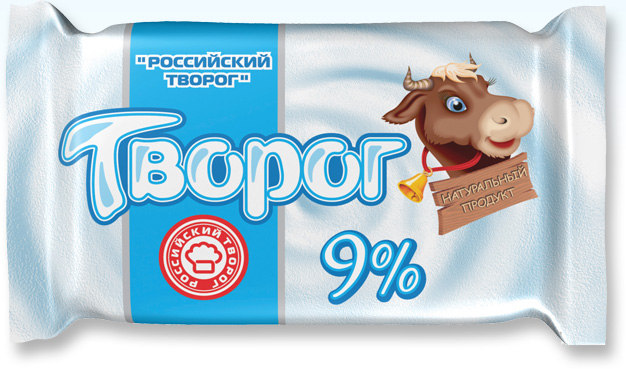 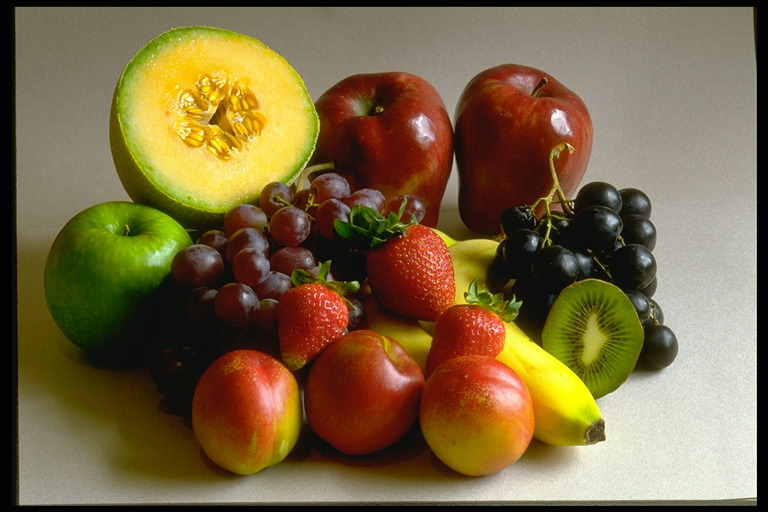 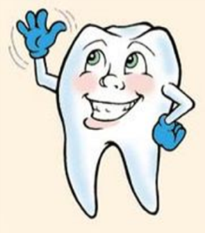 Не чередуйте горячую и холодную пищу: зубная эмаль может потрескаться
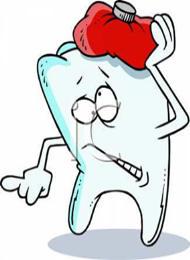 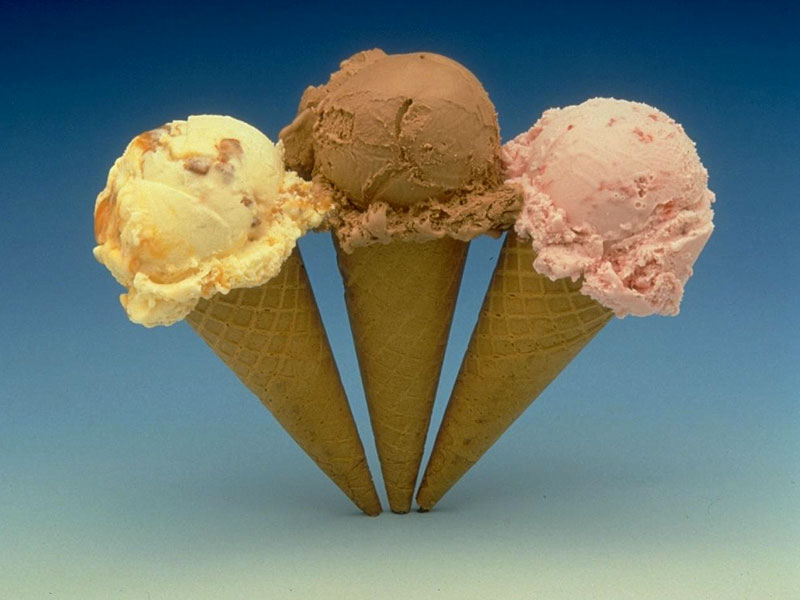 Ешьте меньше сладкого
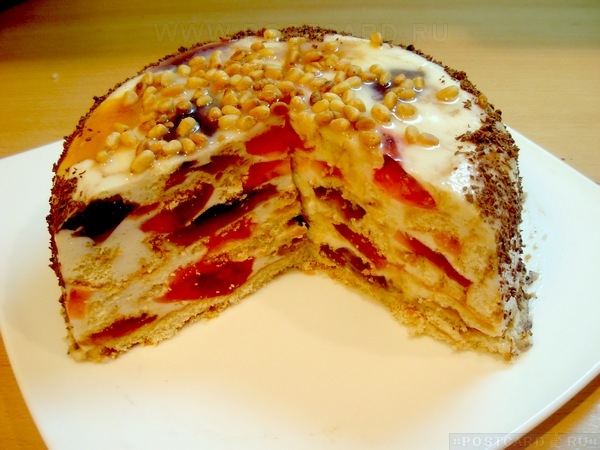 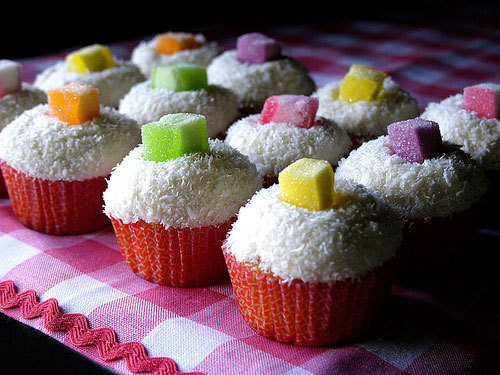 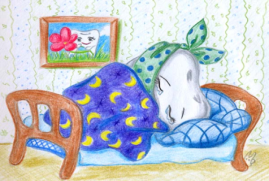 Не грызите орехи, леденцы и другие твёрдые продукты
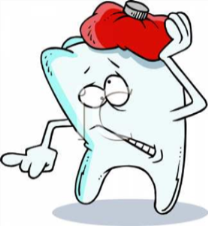 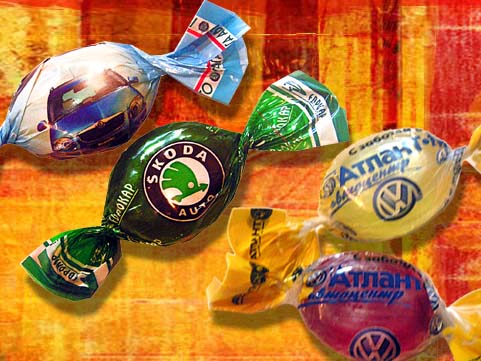 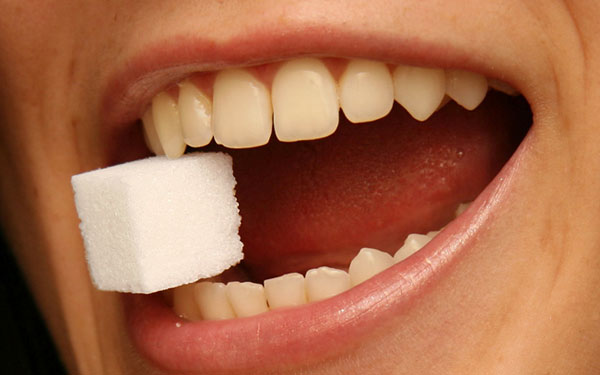 Результаты осмотра
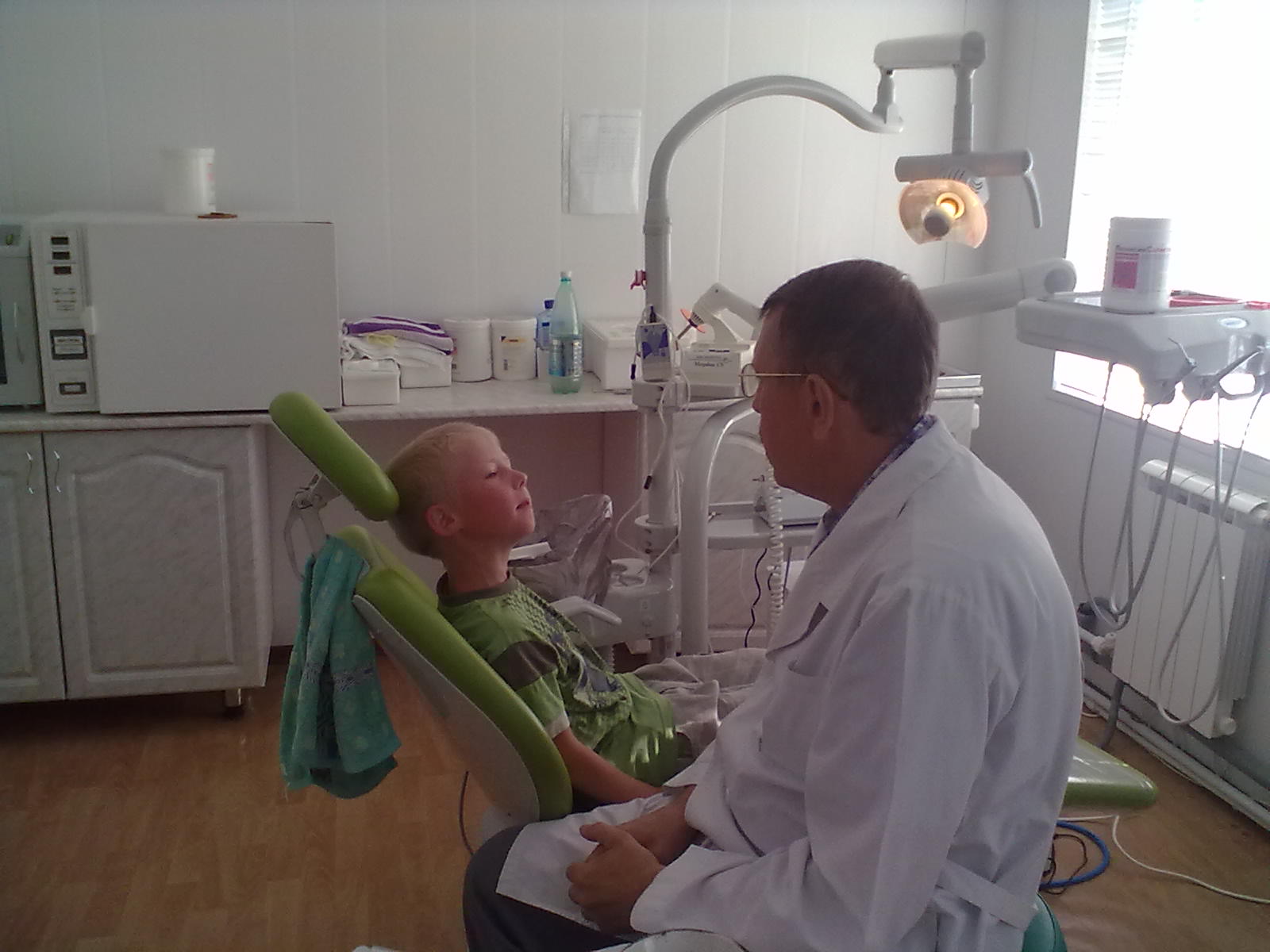 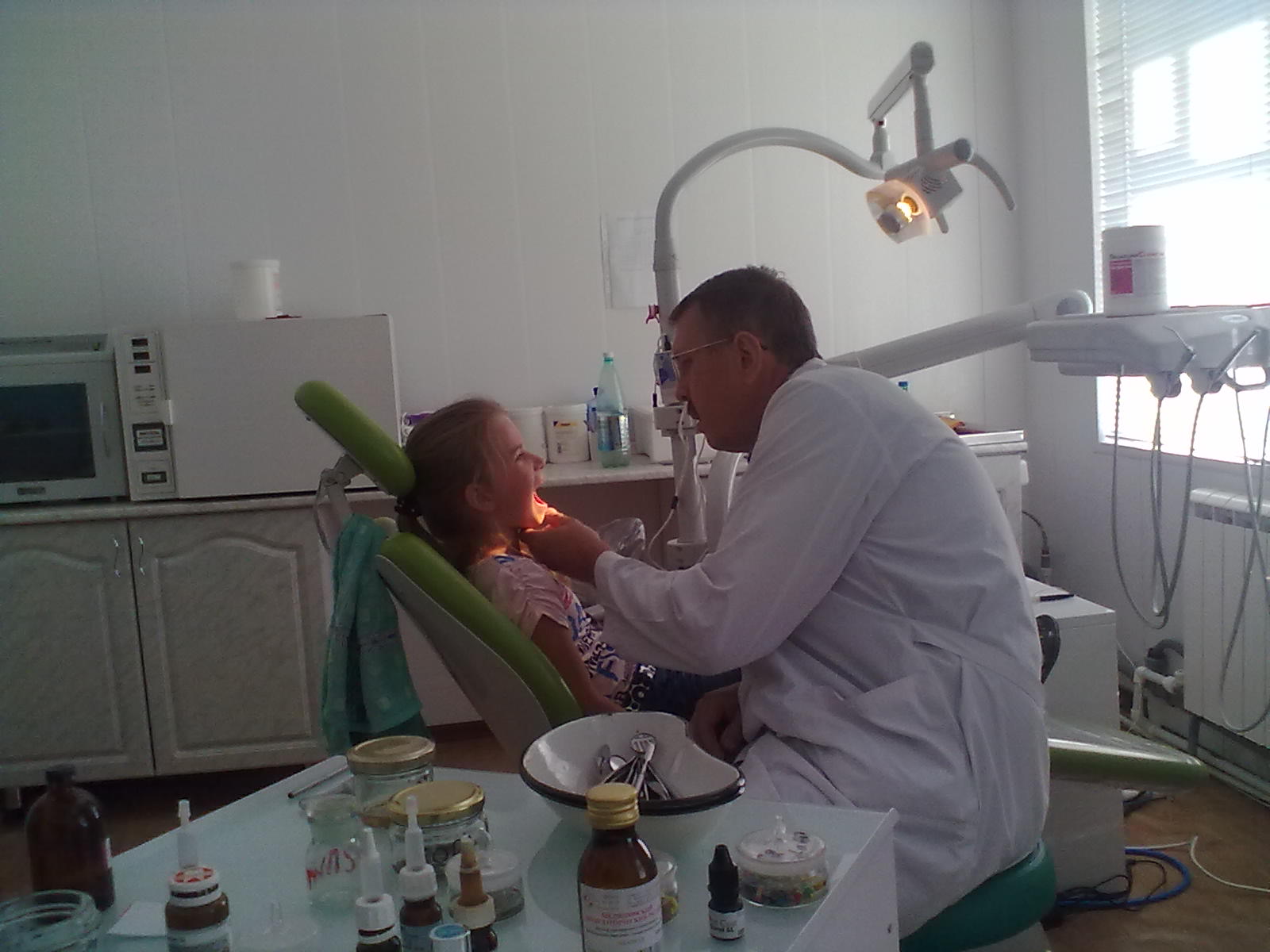 Вывод
Чтобы  предотвратить разрушение эмали зубов, необходимо ежедневно обрабатывать зубы пастой, содержащей фтор. Зубная паста, содержащая фтор, укрепляет зубную эмаль.
     Ежедневные гигиенические процедуры предупреждают возникновение и препятствуют развитию стоматологических заболеваний.
     Кислоты разрушают зубную эмаль.
Из всего этого следует: ухаживая за зубами, мы продлеваем себе жизнь.
Работать над данной темой нам было очень интересно, увлекательно, мы узнали много нового.
         
 Будьте  здоровы!!!
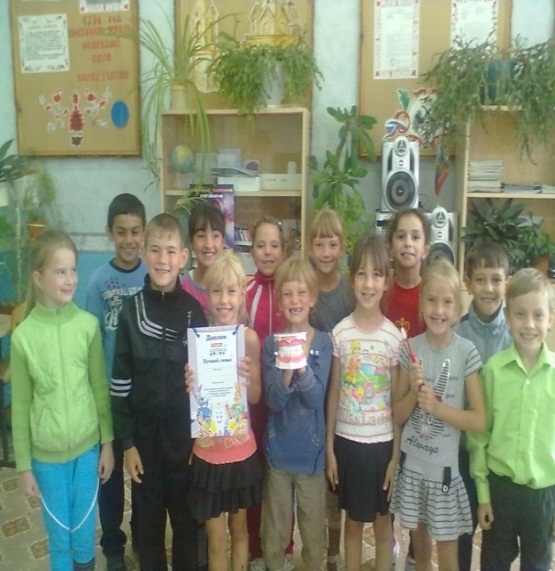